Vocabulary Unit 15
Last one for the semester!
Level F
adamant
(adj.) firm in purpose or opinion, unyielding, obdurate, inflexible
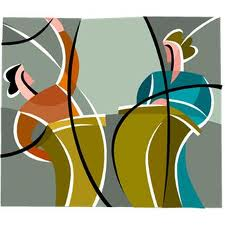 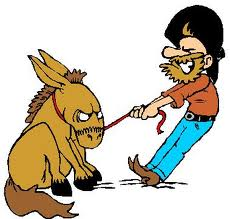 brouhaha
(n.) a confused hodgepodge of sounds, hubbub; an uproar or commotion that goes far beyond what is justified
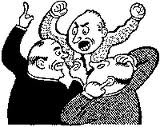 bulwark
(n.) a strong defense or protection, a solid wall-like structure for defense
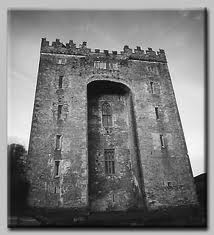 choleric
(adj.) easily made angry, bad-tempered
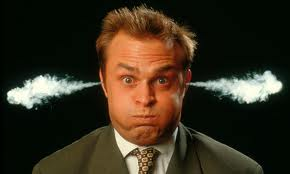 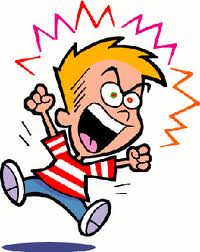 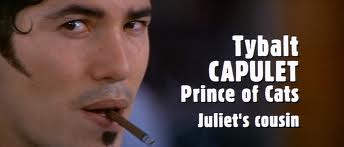 cloy
(v.) to spoil or destroy an appetite by too much indulgence, especially in sweet or rich things
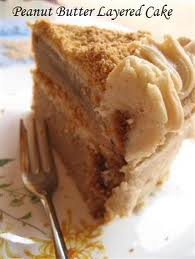 curtail
(v.) to cut short, bring to a halt or end sooner than expected
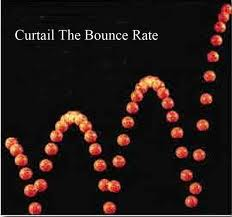 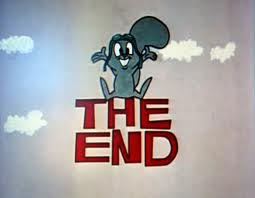 deference
(n.) courteous yielding to the wishes and ideas of another person; great respect marked by submission, as to a superior
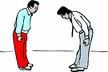 definitive
(adj.) conclusive, final, representing the limit of what can be done
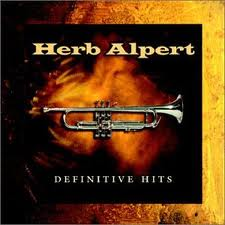 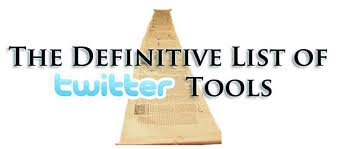 demeanor
(n.) the way a person behaves, overall impression made by comportment, manner
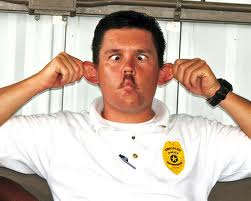 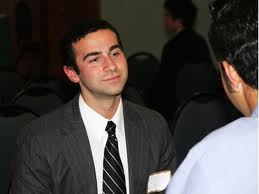 enigmatic
(adj.) puzzling, perplexing
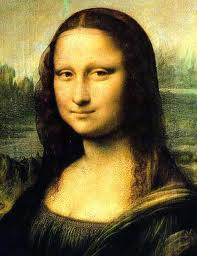 impromptu
(adj., adv.) without preparation, offhand
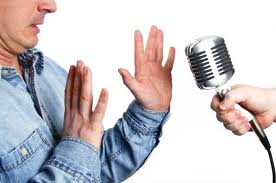 mawkish
(adj.) excessively and objectionable sentimental; having a mildly sickening flavor
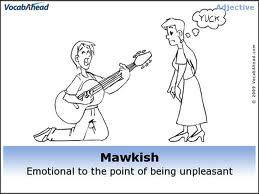 mollify
(v.) to soften, make gentle, pacify; to calm
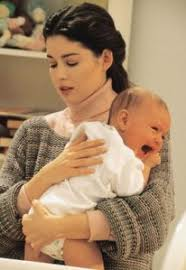 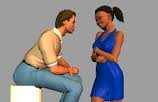 onus
(n.) something that is heavy or burdensome; a stigma, blame
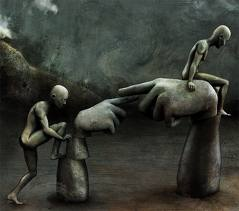 presentiment
(n.) a vague sense of approaching misfortune
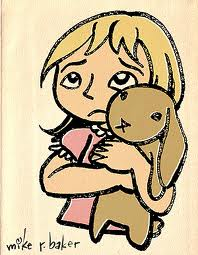 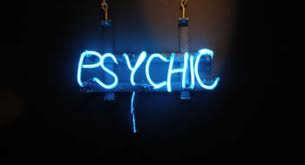 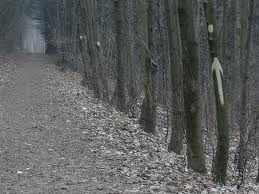 profligate
(adj.) given over to self-indulgence, immoral; recklessly extravagant
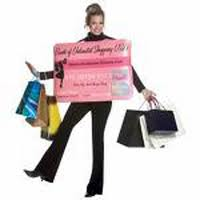 remit
(v.) to end or hand in (as money); to cancel (as a penalty or punishment)
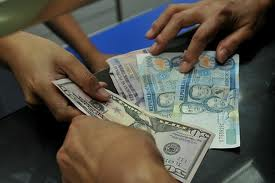 requisite
(adj.) needed, necessary, regarded as essential or indispensable
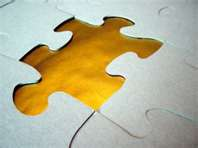 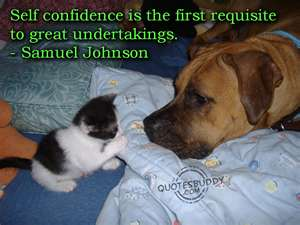 sartorial
(adj.) of or pertaining to a tailor or his work; having to do with clothes or dress (especially men’s)
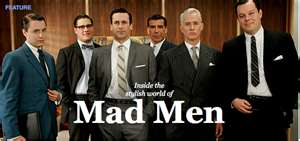 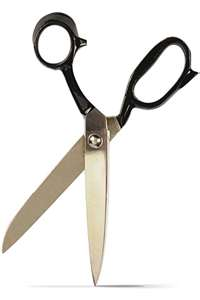 thwart
(v.) to oppose successfully; to prevent, frustrate
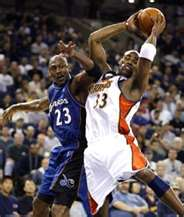 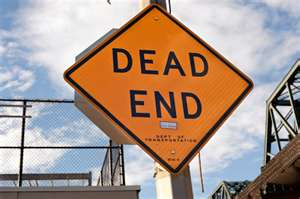